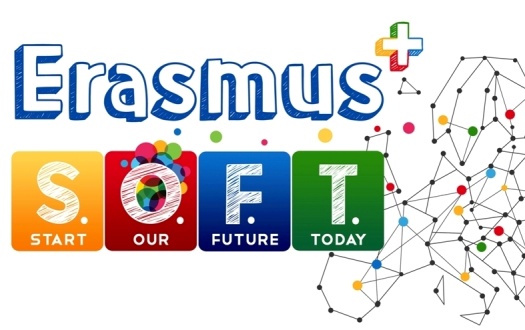 Osnovna škola Bartola KašićaVinkovciErasmus+ projekt 2020-2023S.O.F.T. – Start our future today2020-1-PL01-KA229_081533_4
SASTANAK U TURSKOJ
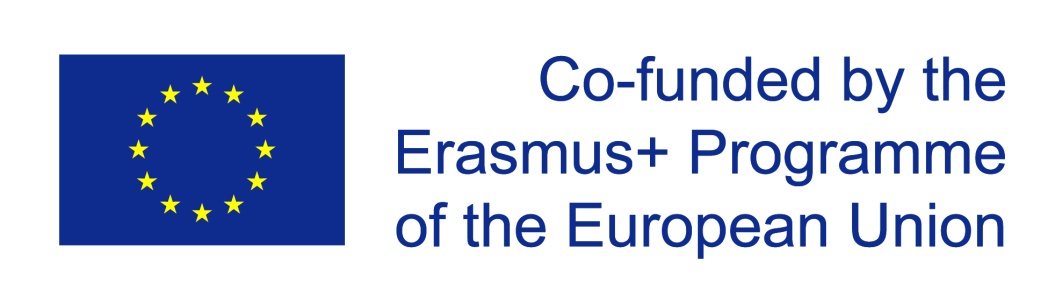 lipanj 2022
Treći sastanak partnerskih škola Erasmus+ projekta S.O.F.T. – Start our future today održan je od 19. do 25. lipnja 2022. u Turskoj. Domaćin je bila škola Özel Tevfik Kuşoğlu Ortaokulu u gradu Kayseri. OŠ Bartola Kašića predstavljale su učenice 7. razreda Marija Jozinović i Lana Plazanić i učenice 8. razreda Petra Dir, Tina Rosandić i Filipa Turalija. Pratile su ih učiteljice Ivana Spajić i Gordana Maršić.
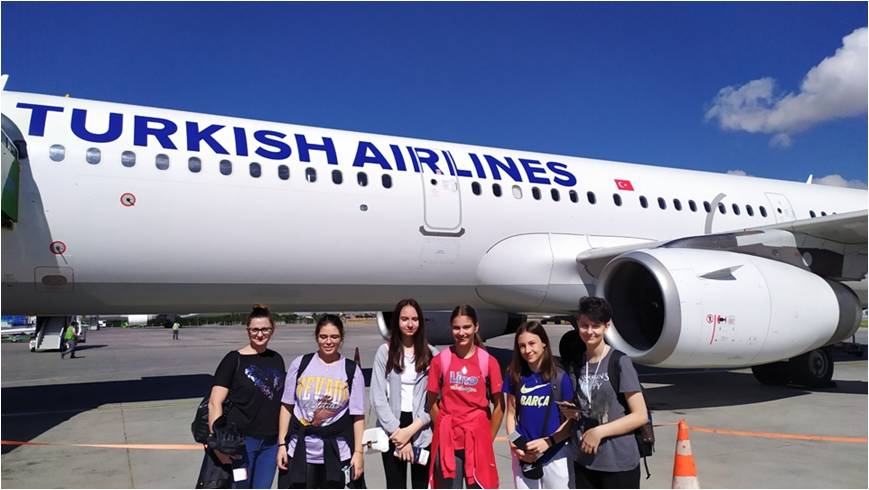 Kayseri je velik i moderan grad u azijskom dijelu Turske.
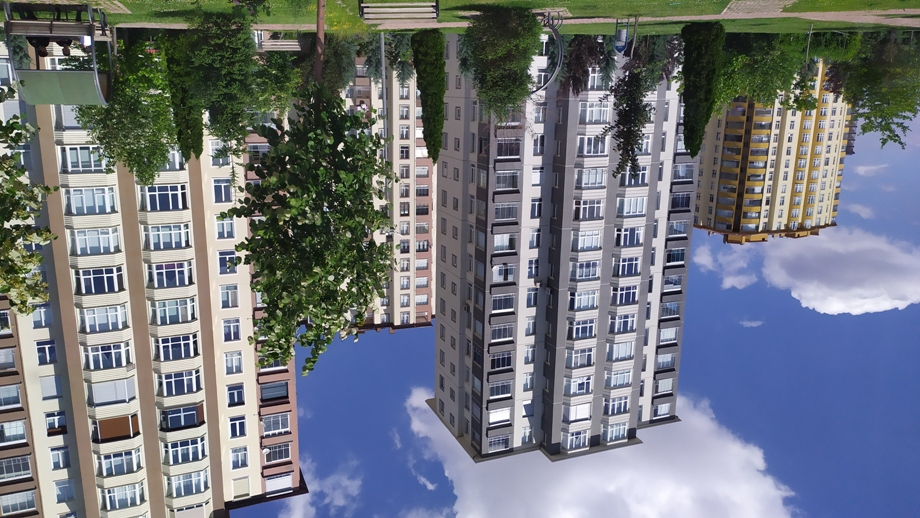 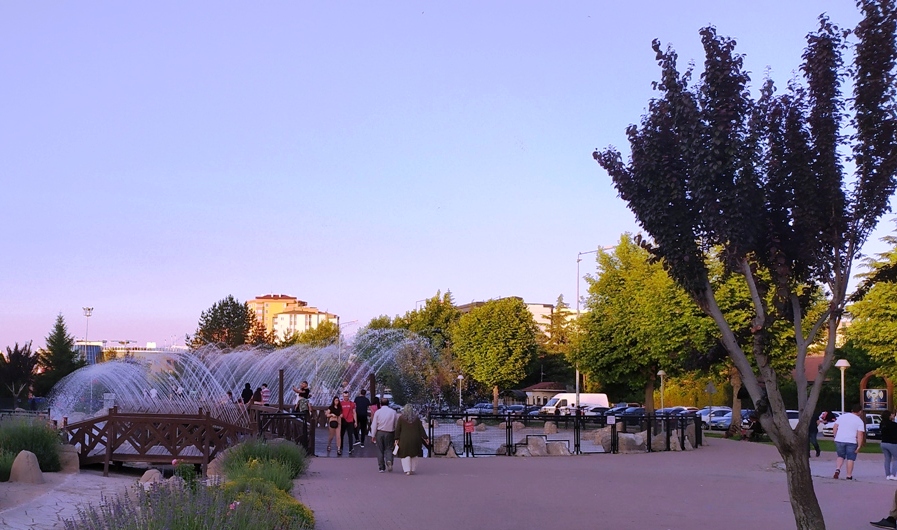 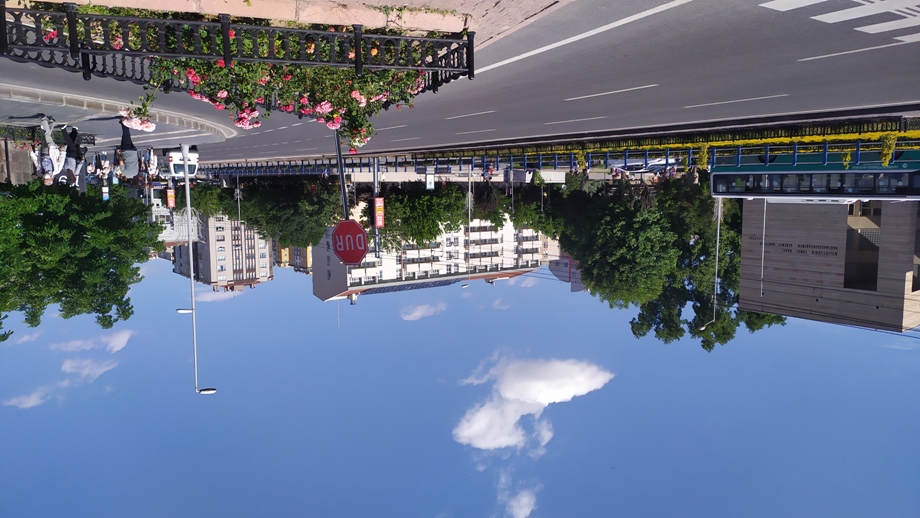 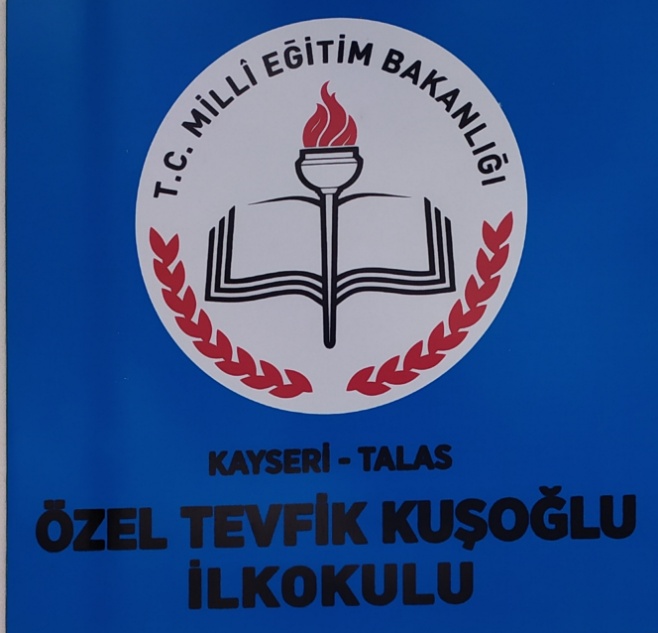 Nakon srdačnog dočeka obišli smo školu. Škola domaćin je privatna škola opremljena mnogobrojnim kabinetima. Uz školu su i restoran, sportska dvorana, bazen, teniski teren,  zoološki vrt.
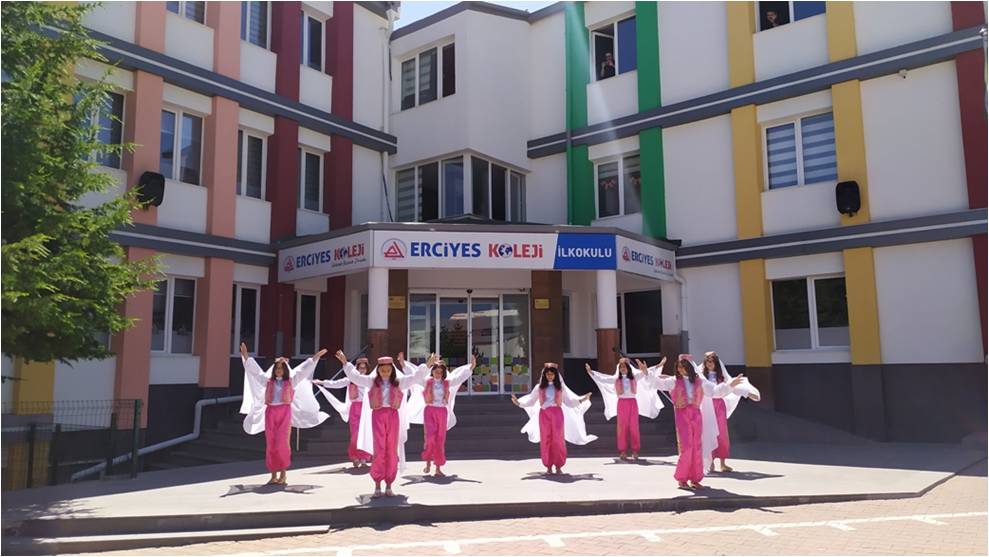 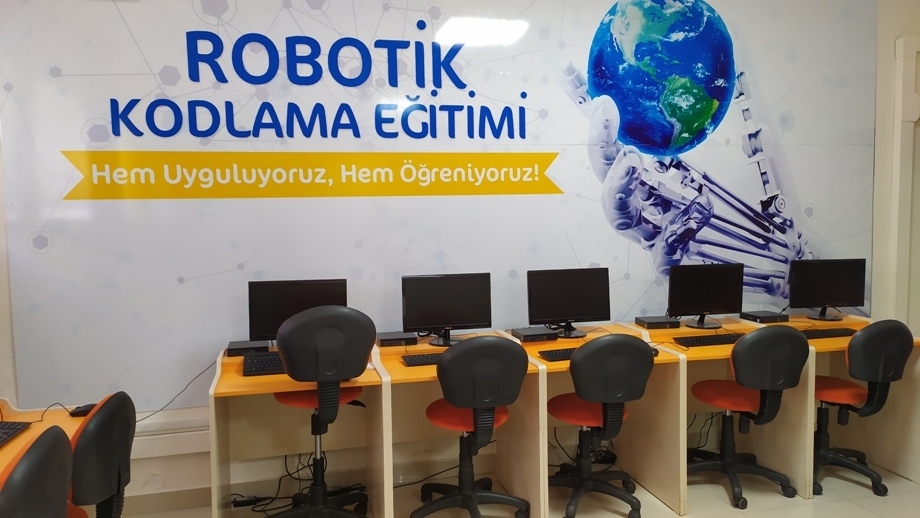 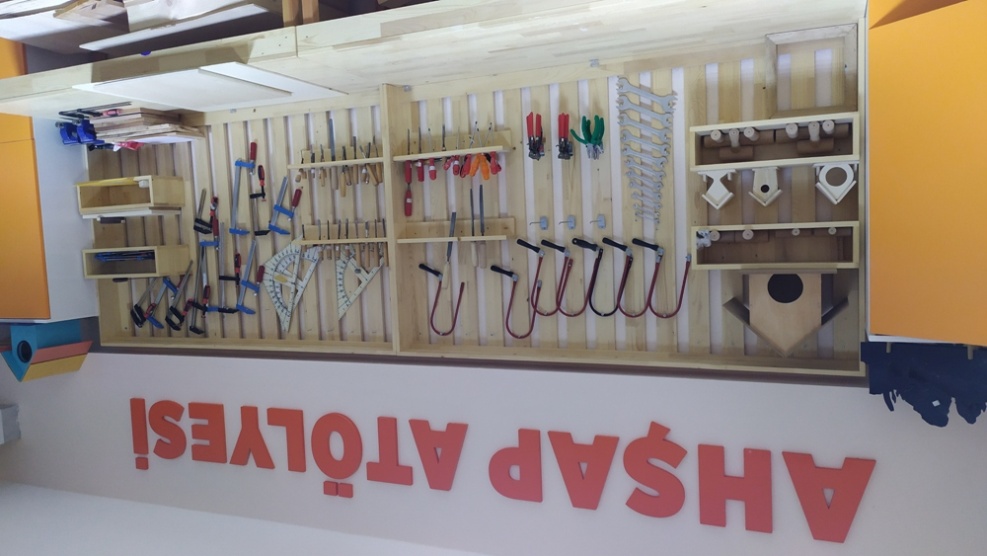 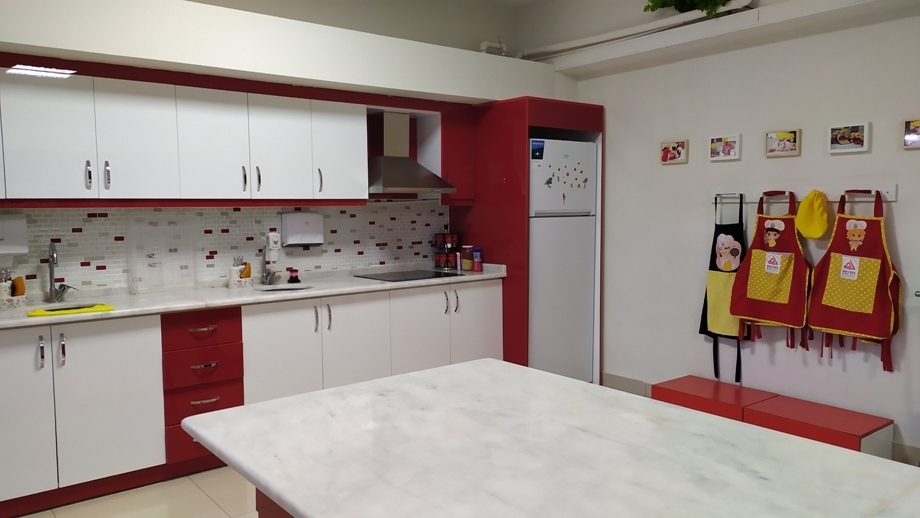 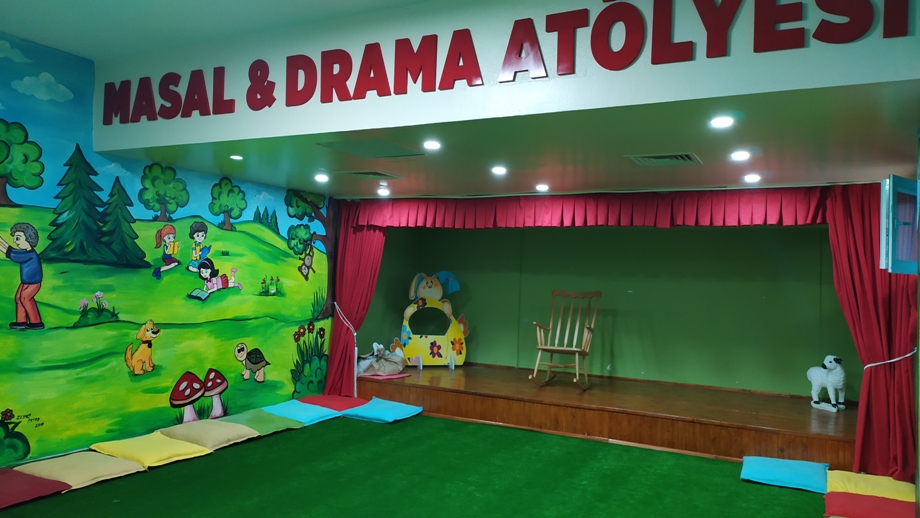 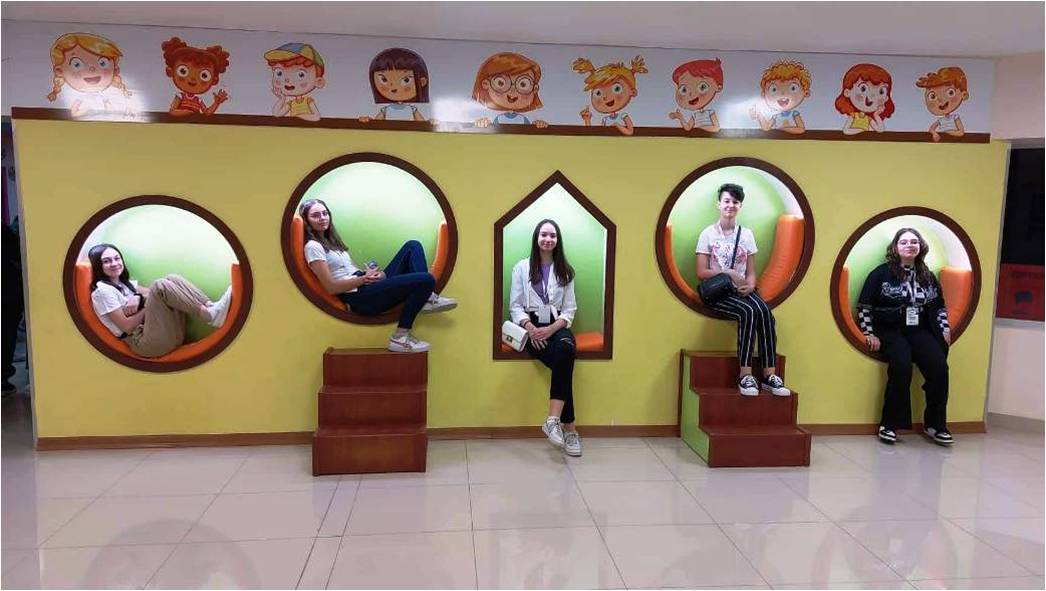 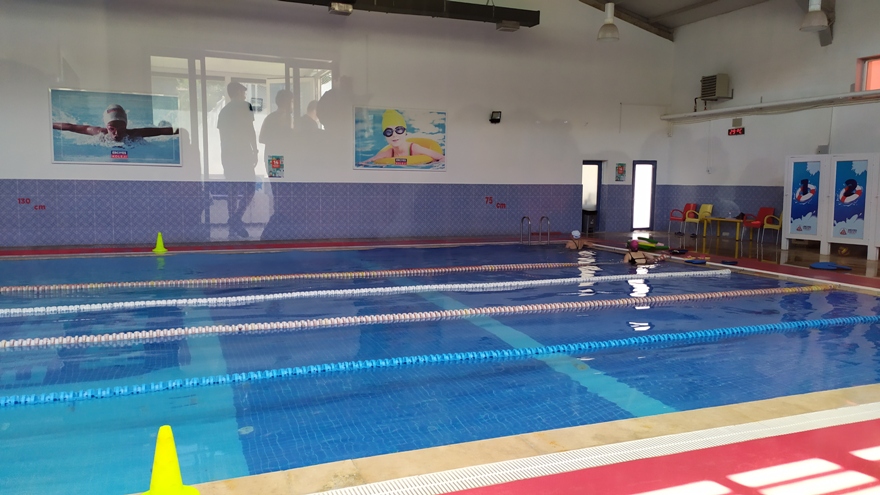 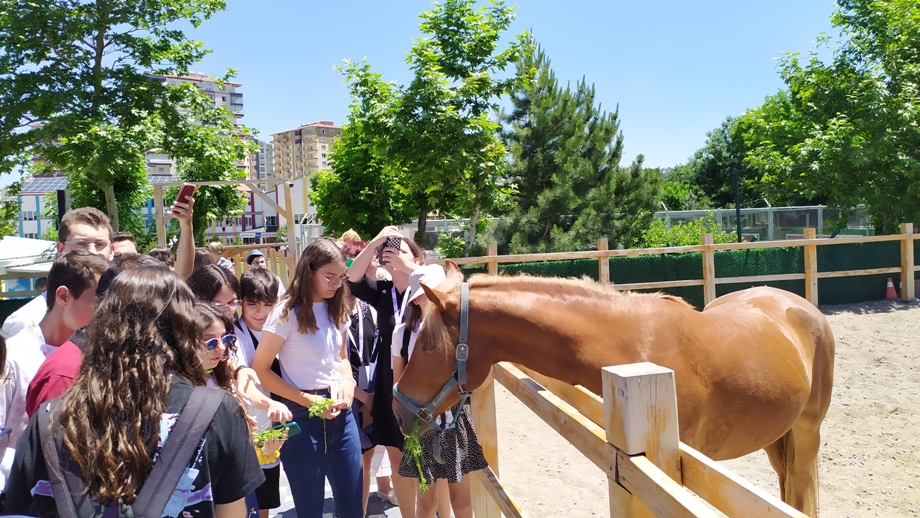 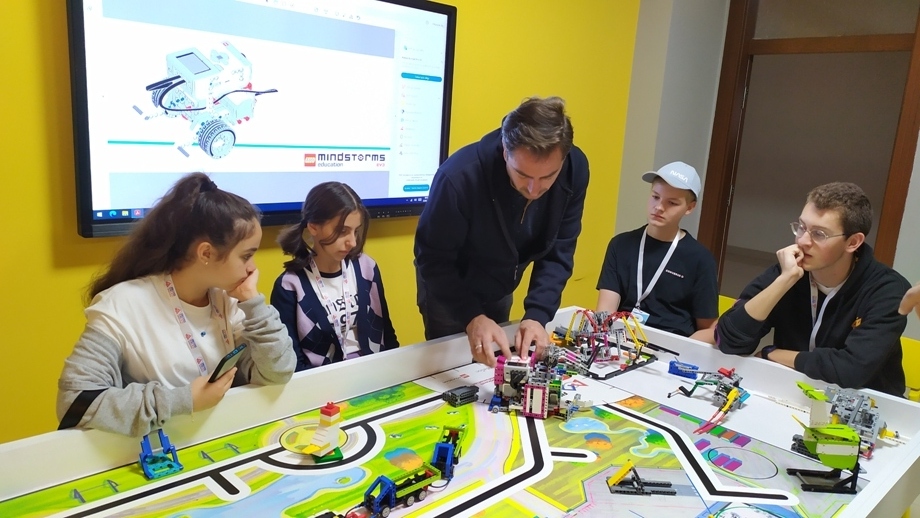 Učenici su predstavili svoje gradove i škole, dva dana su radili u grupama i predstavili svima rezultate svog zajedničkog rada.
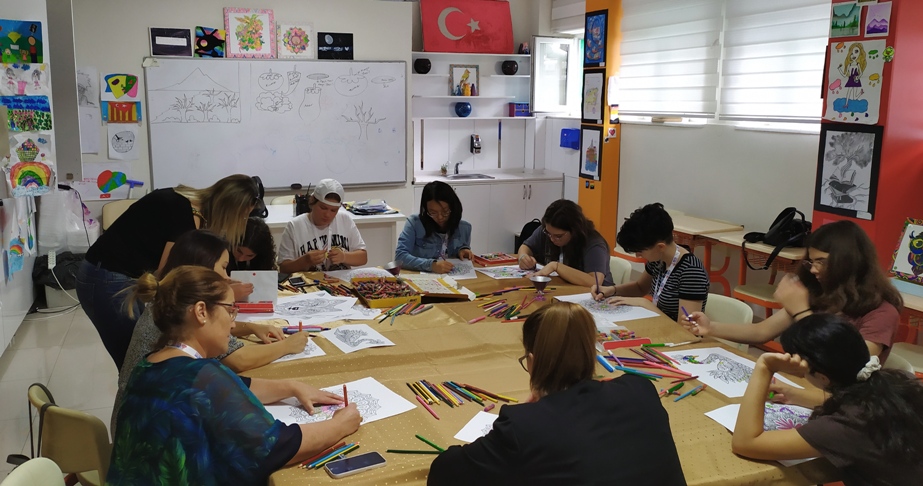 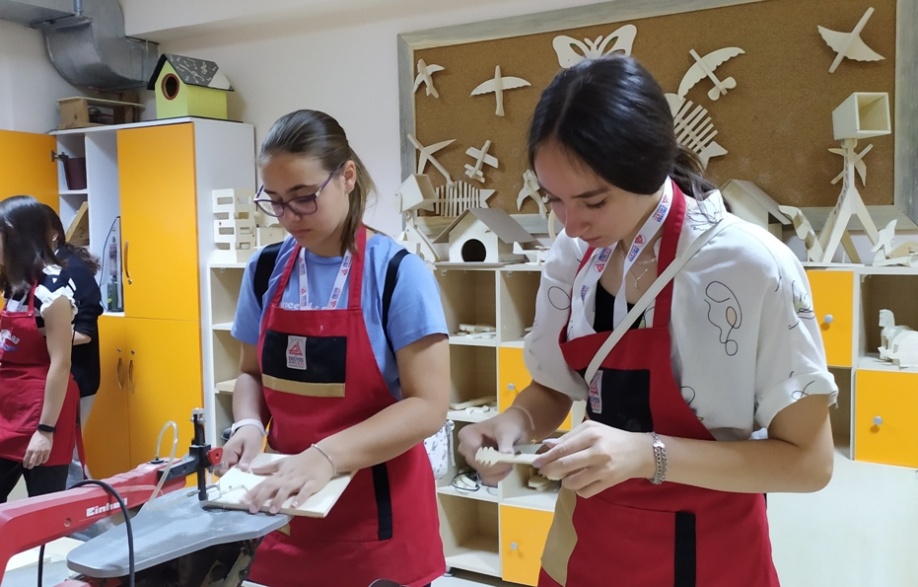 Razgledali smo znamenitosti Talasa, starog dijela Kayseria
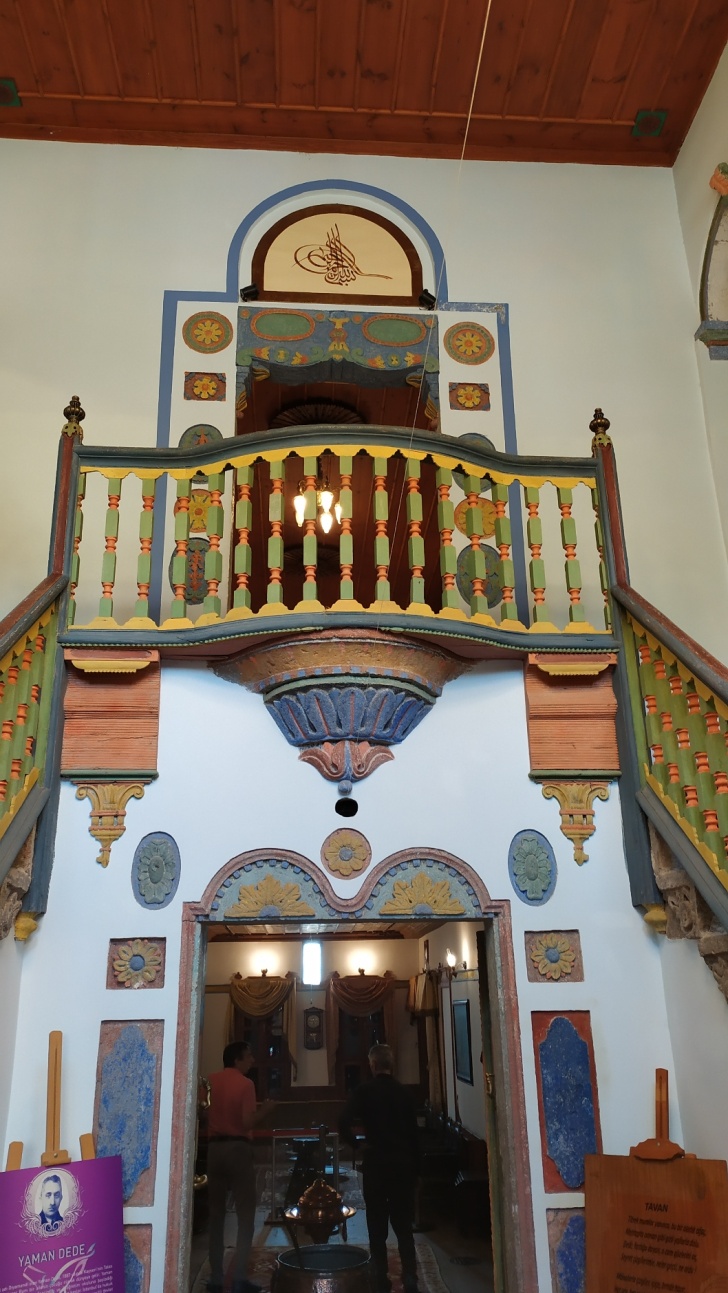 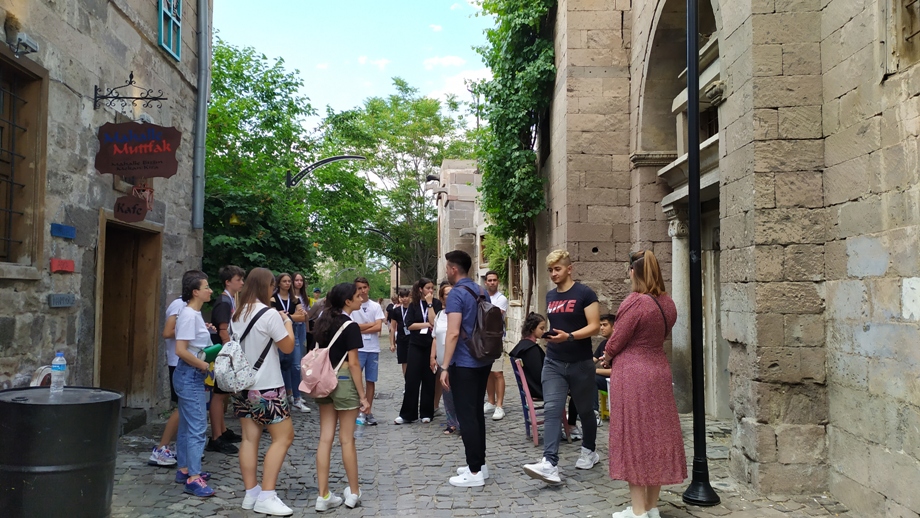 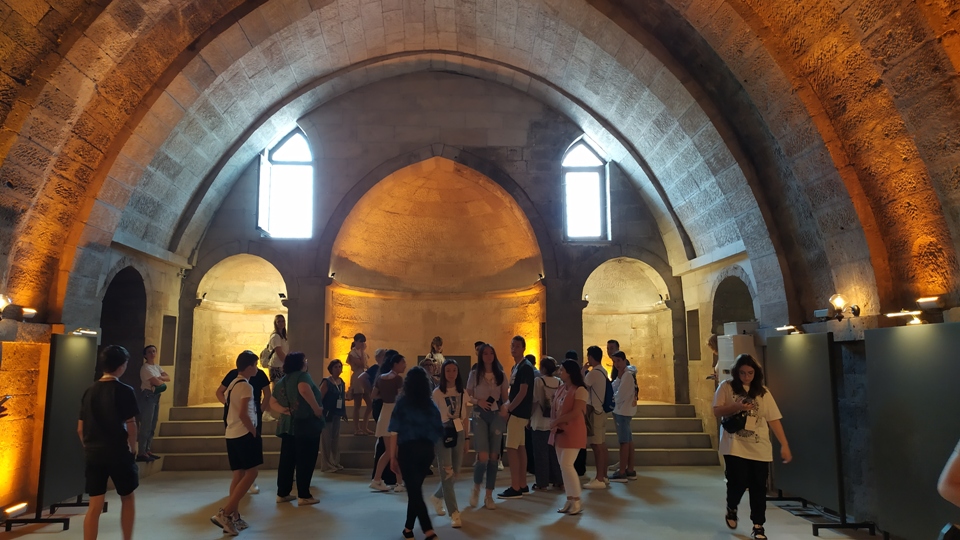 Izlet: Kapadocija je poznata po prirodnim ljepotama i neobičnim geološkim strukturama oblikovanim erozijom. Kapadocija znači “zemlja prekrasnih konja”.U svitanje smo mogli letjeti balonima ili ih samo promatrati.
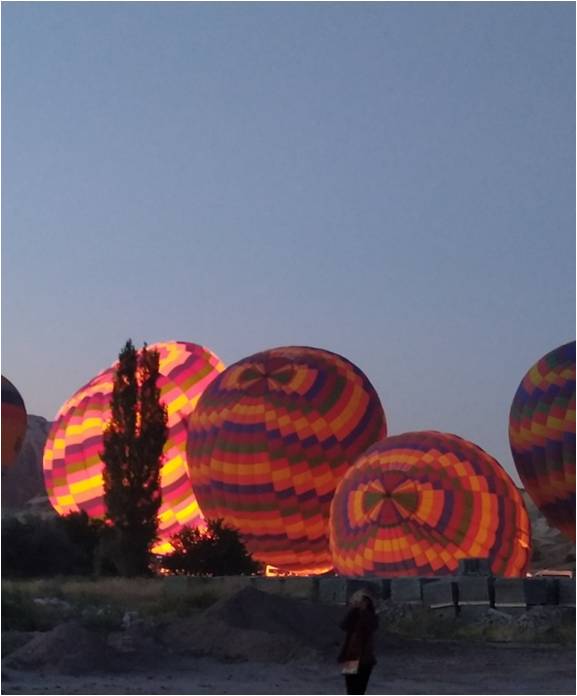 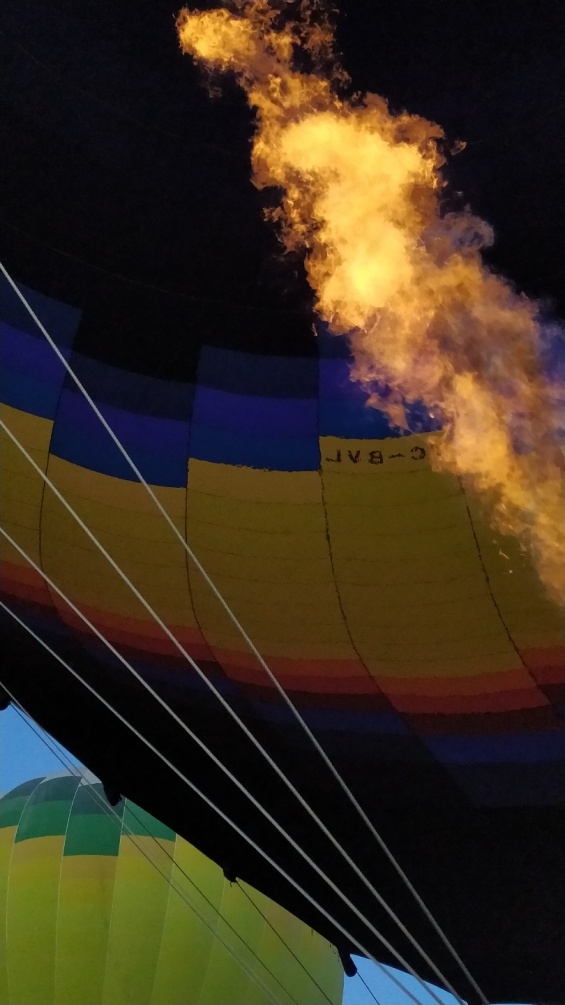 Istovremeno u zraku može biti do 200 balona.
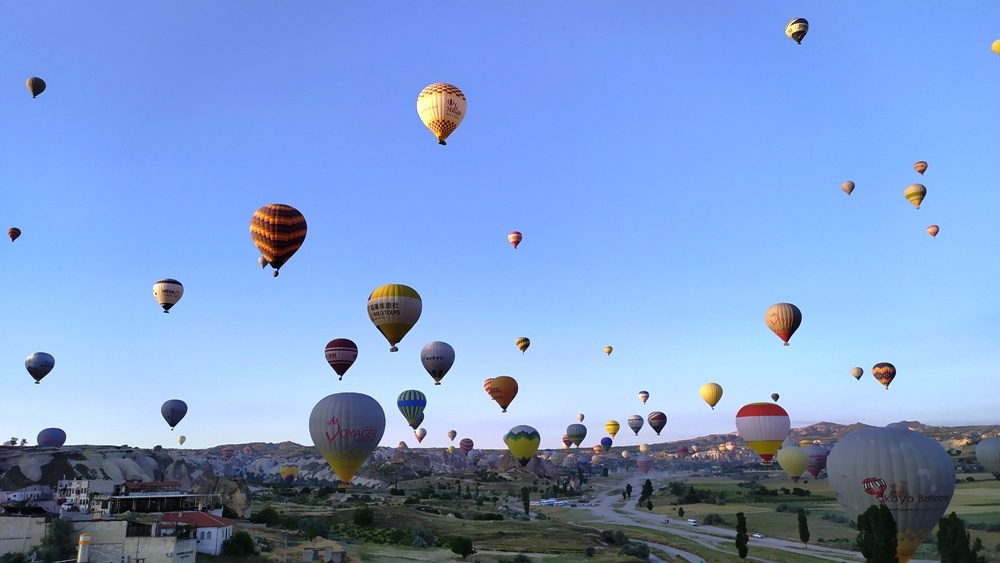 Göreme – muzej na otvorenom, razgledali smo srednjovjekovne nastambe kršćana i njihove crkve                                  uklesane u                                    stijene, u njima                                 se mogu vidjeti                                 dobro očuvane                                 freske i crteži.
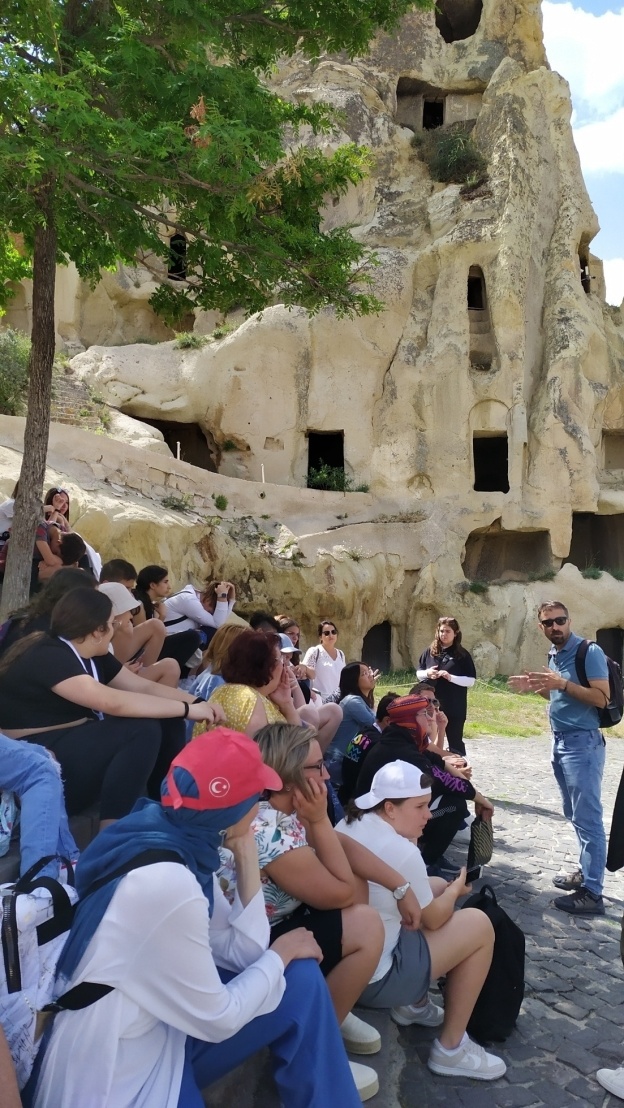 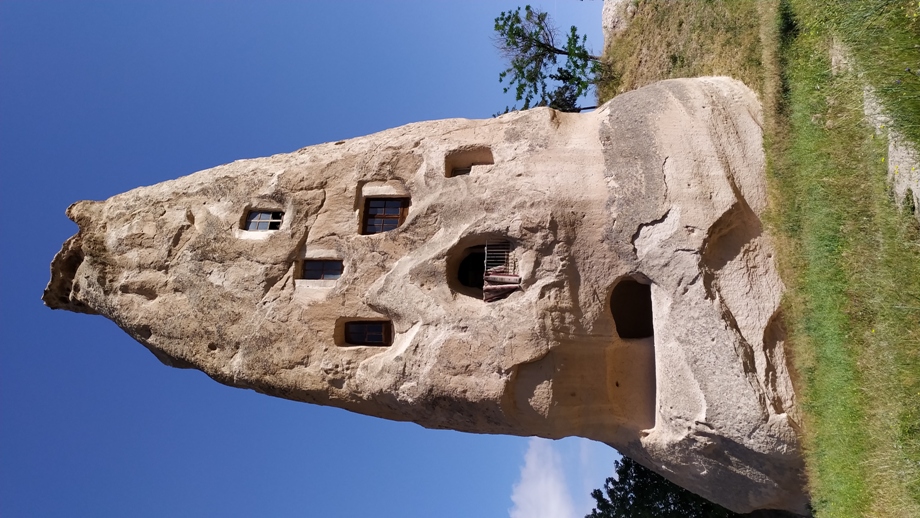 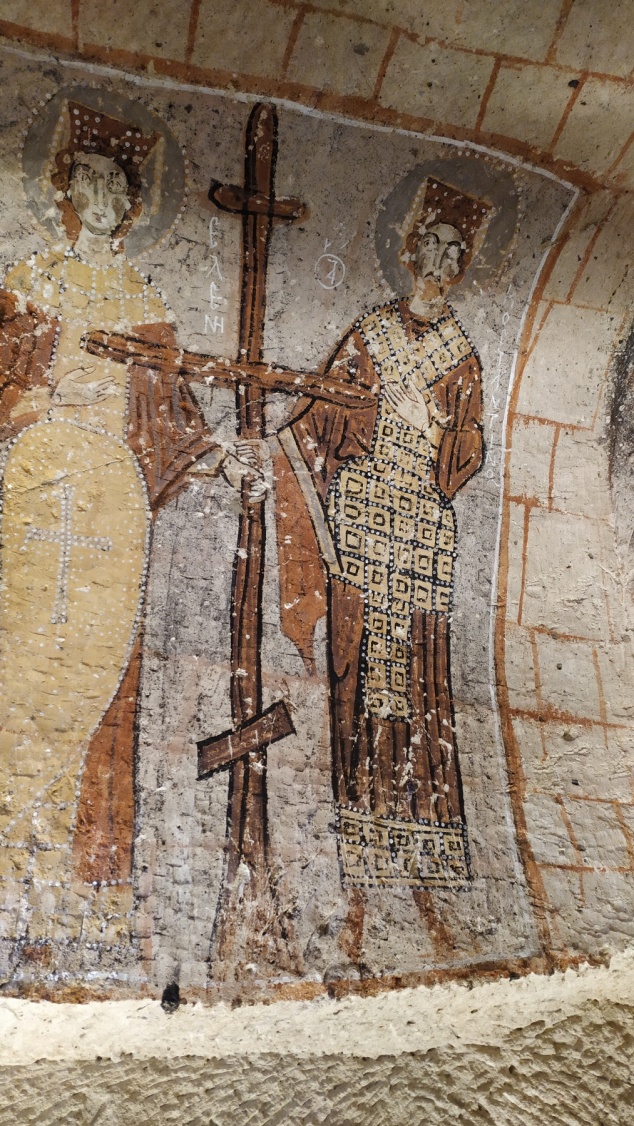 Vilinski dimnjaci: neobični oblici nastali djelovanjem erozije
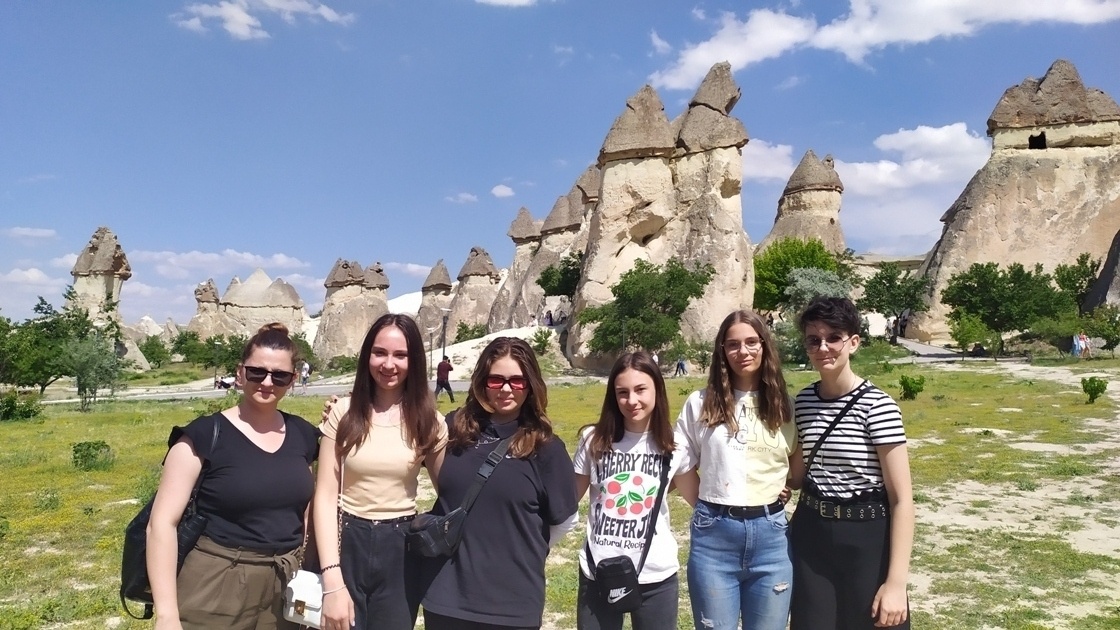 Posjetili smo i podzemni grad, uklesan u tvrđe stijene
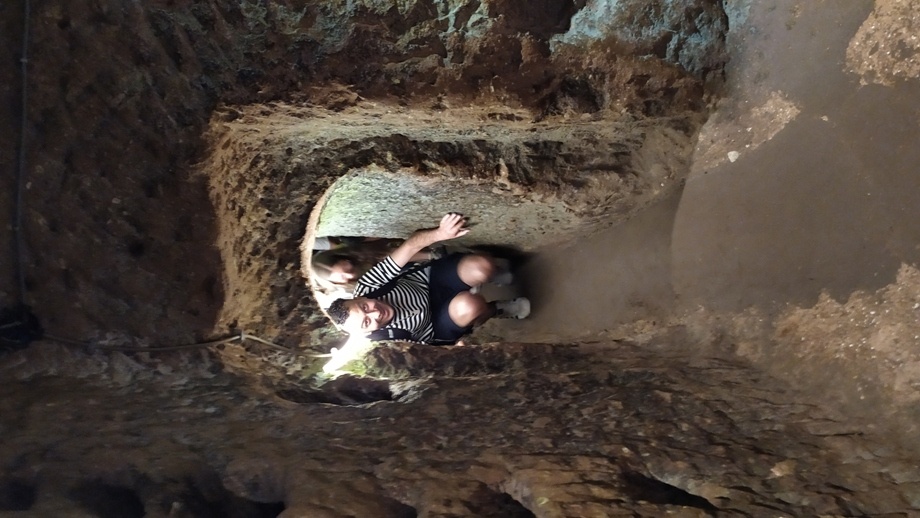 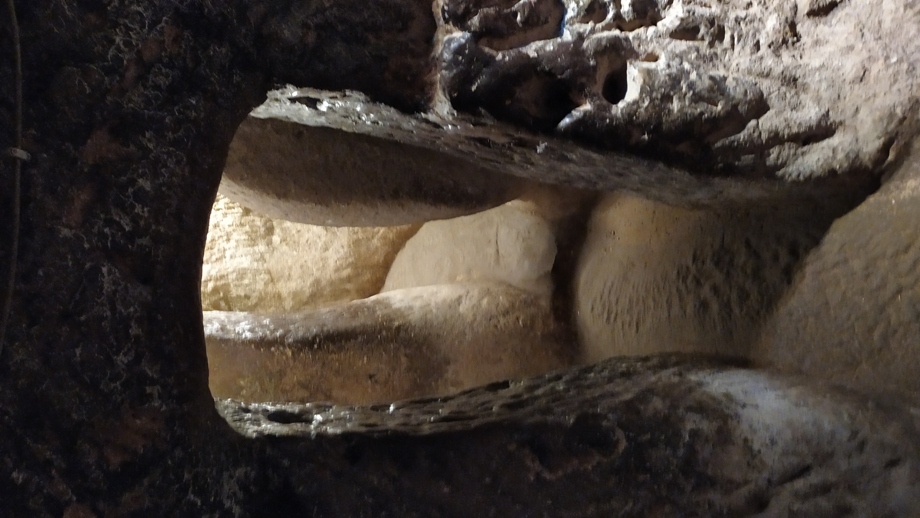 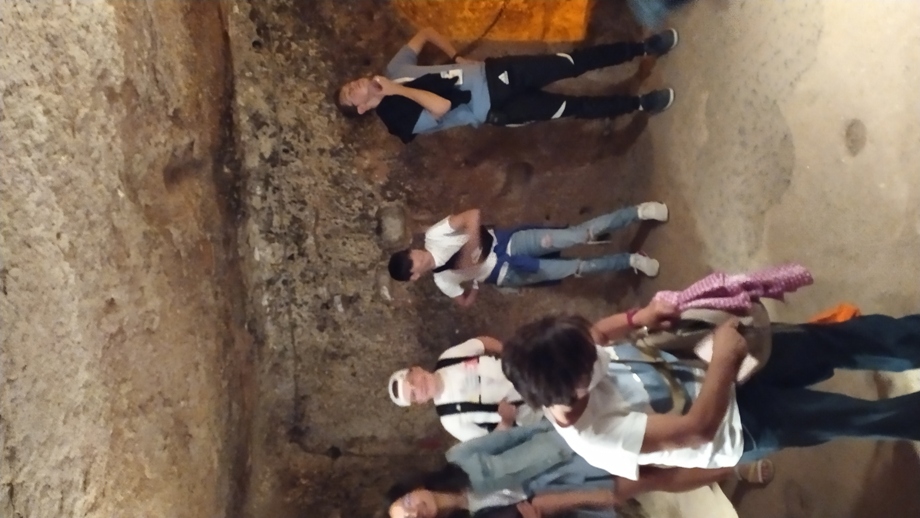 Posjet keramičarskom obrtu: majstor nam je pokazao izradu predmeta, a vidjeli smo i prekrasne gotove proizvode
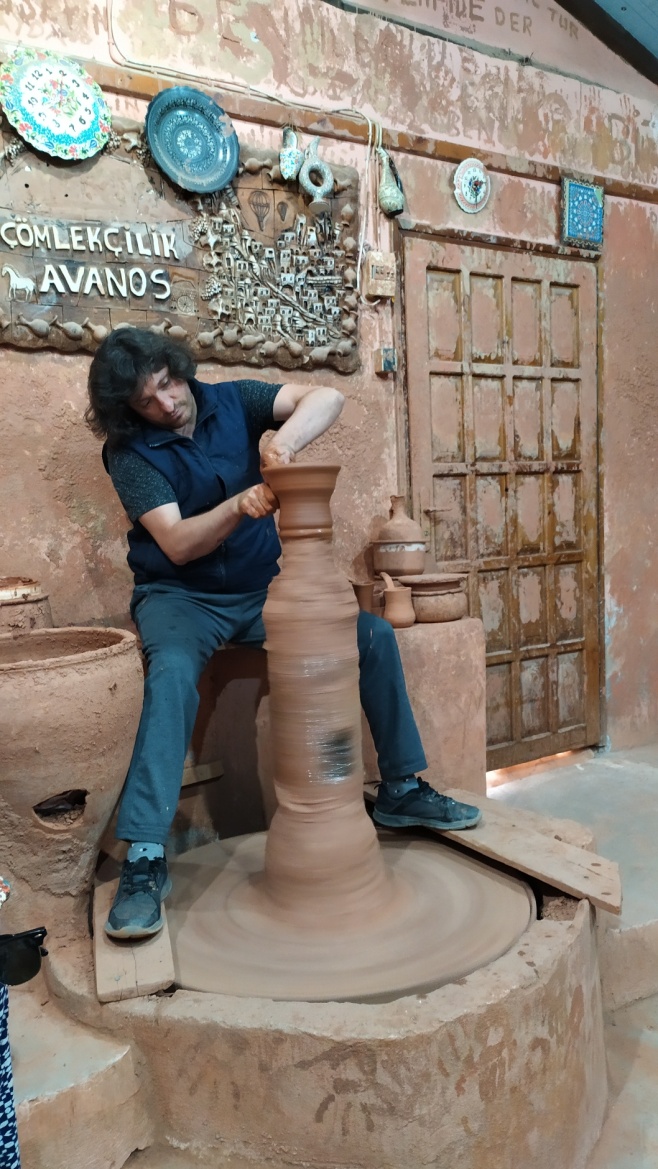 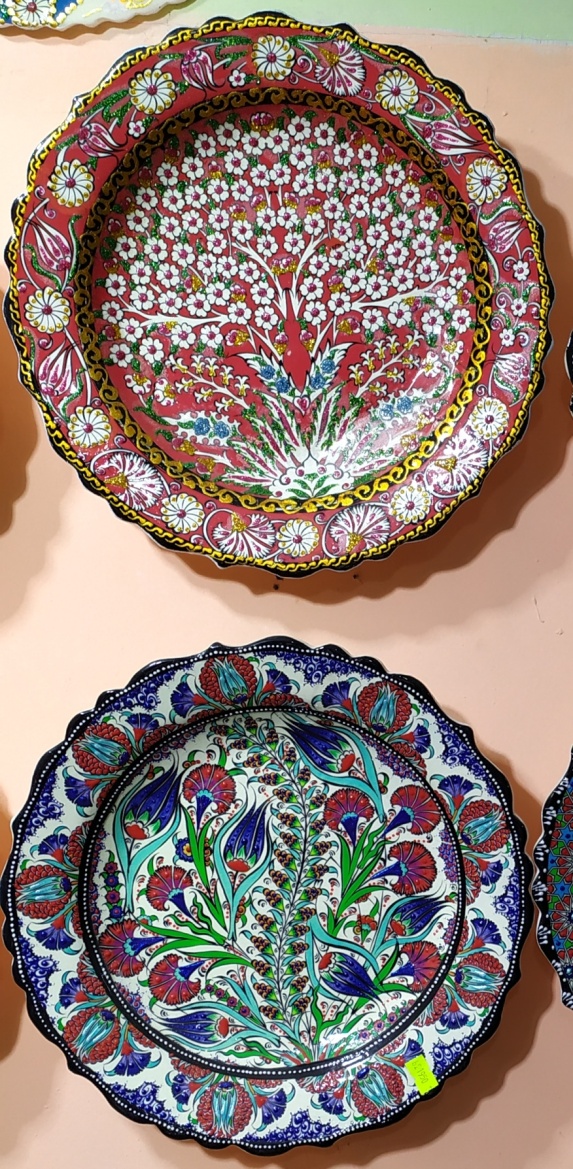 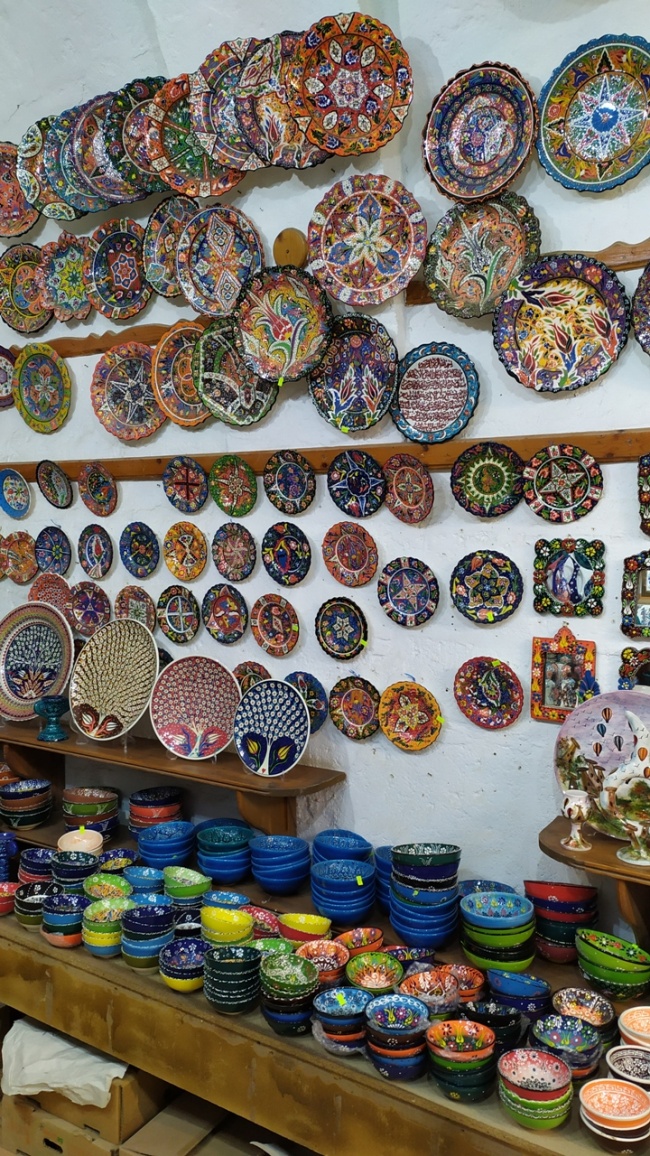 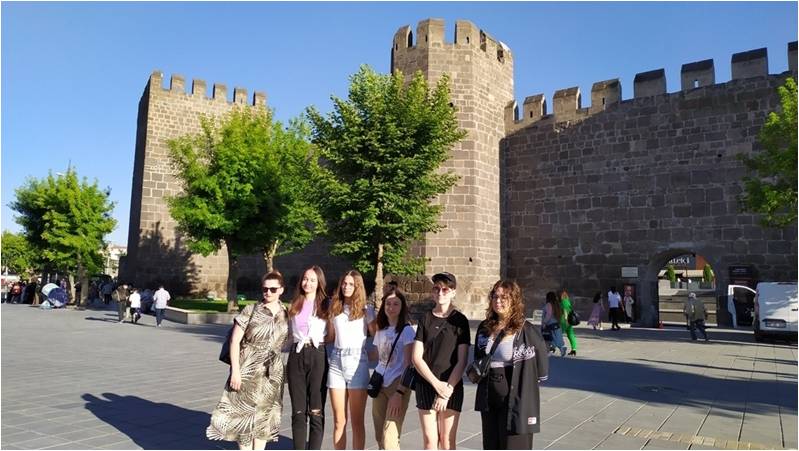 Izgradnja zamka je počela još u doba Rimskog carstva
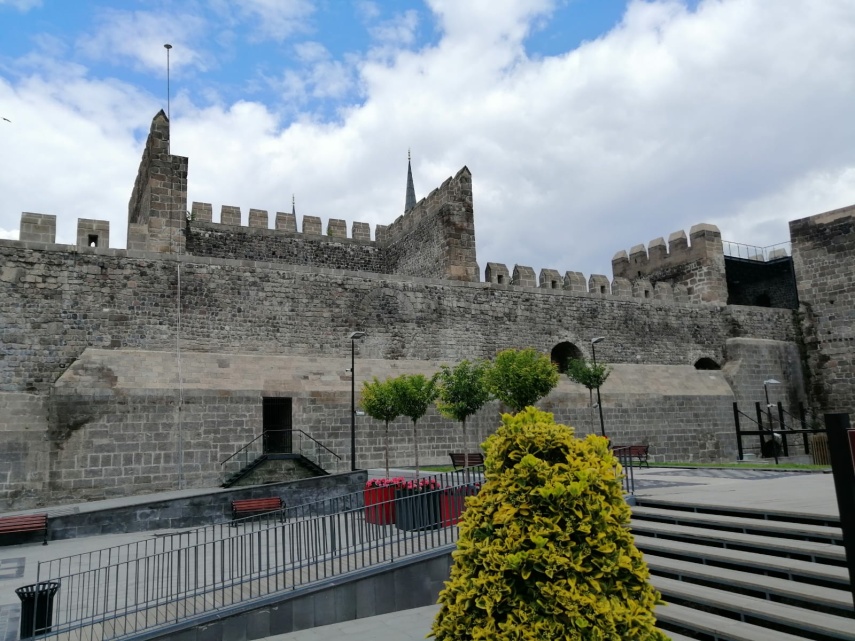 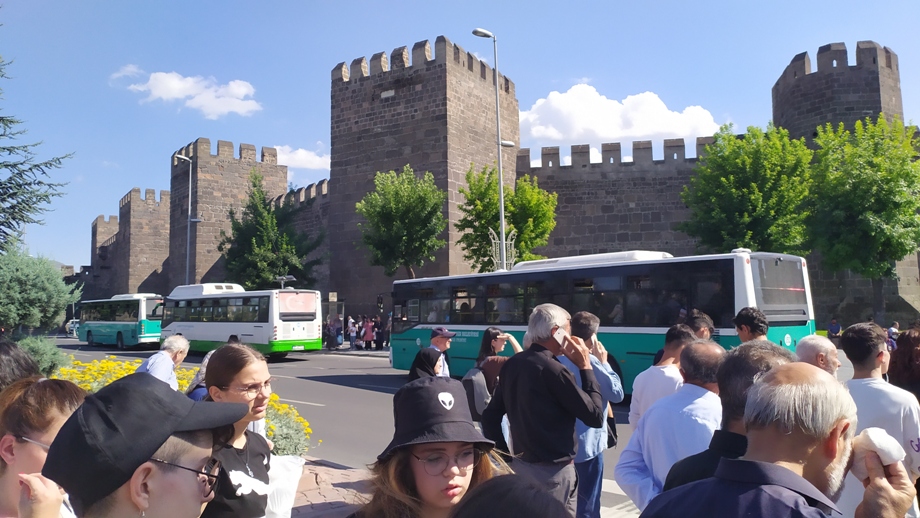 Arheološki muzej                                       Džamija
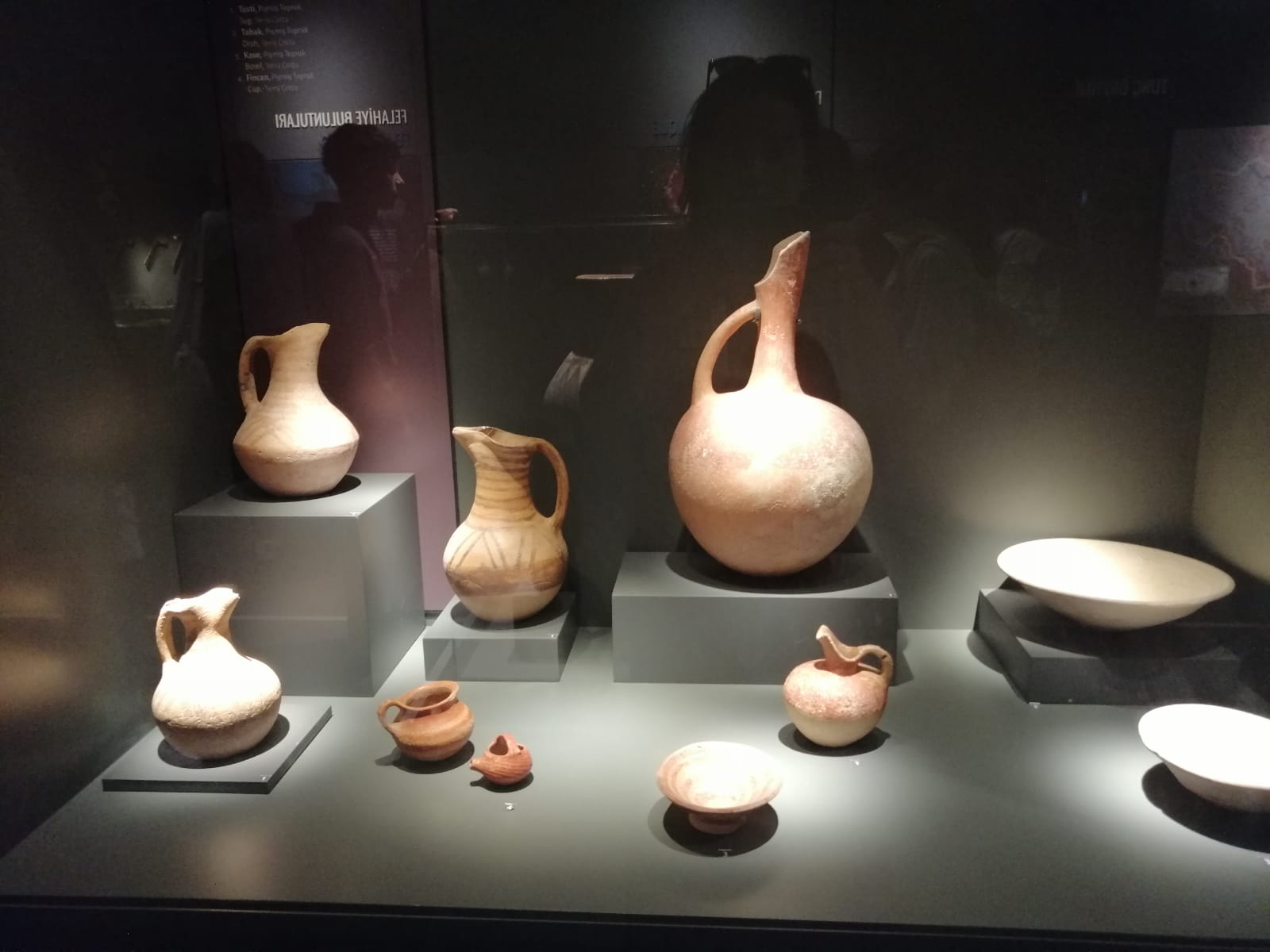 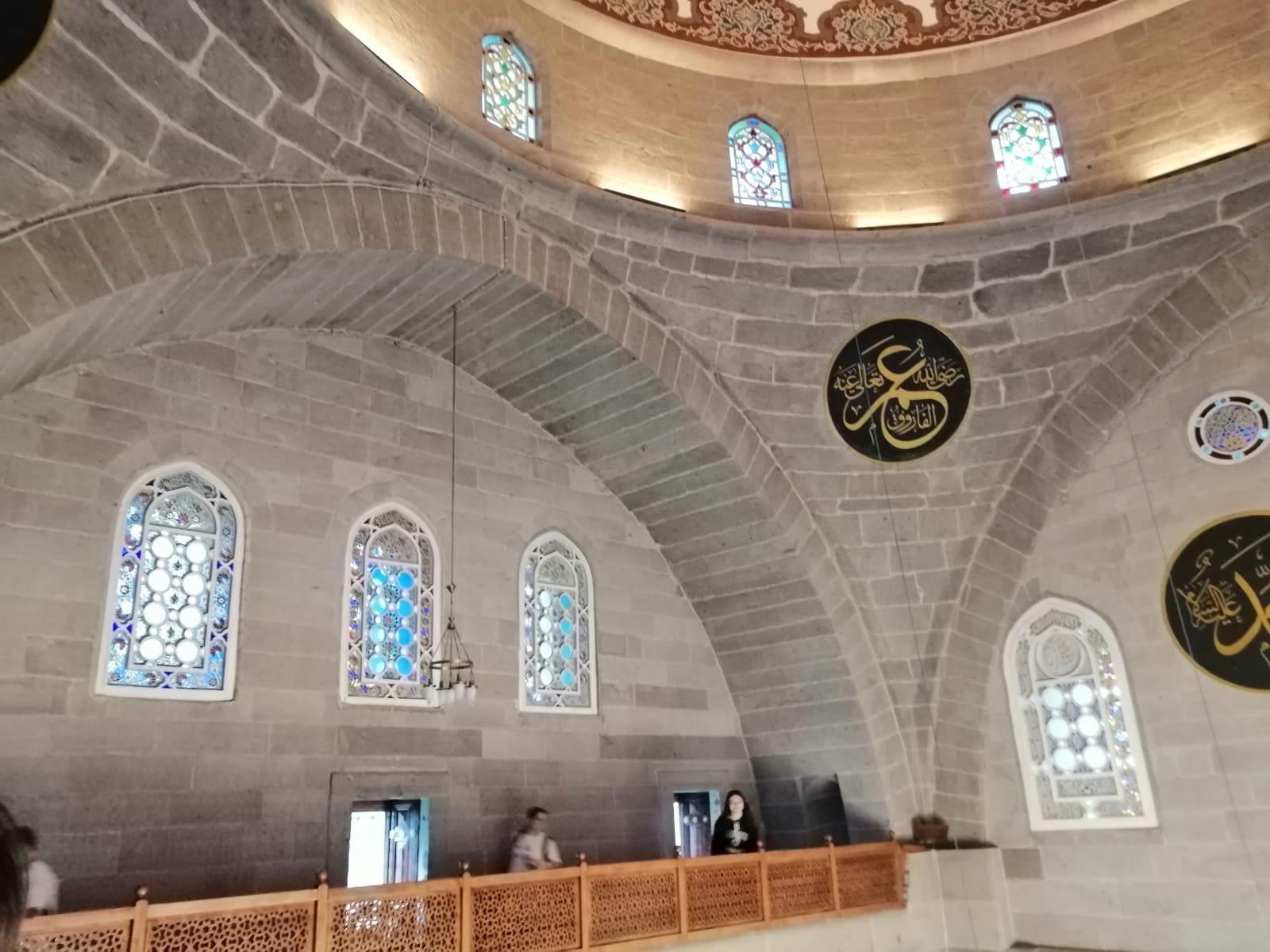 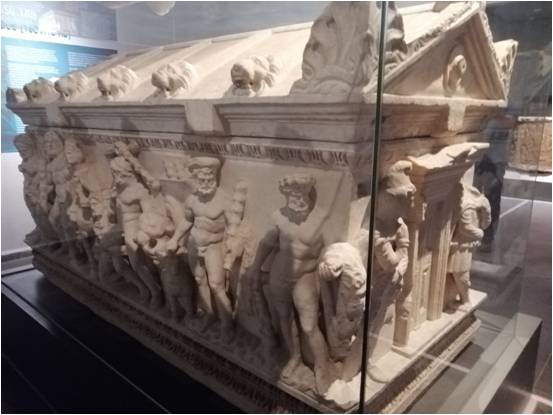 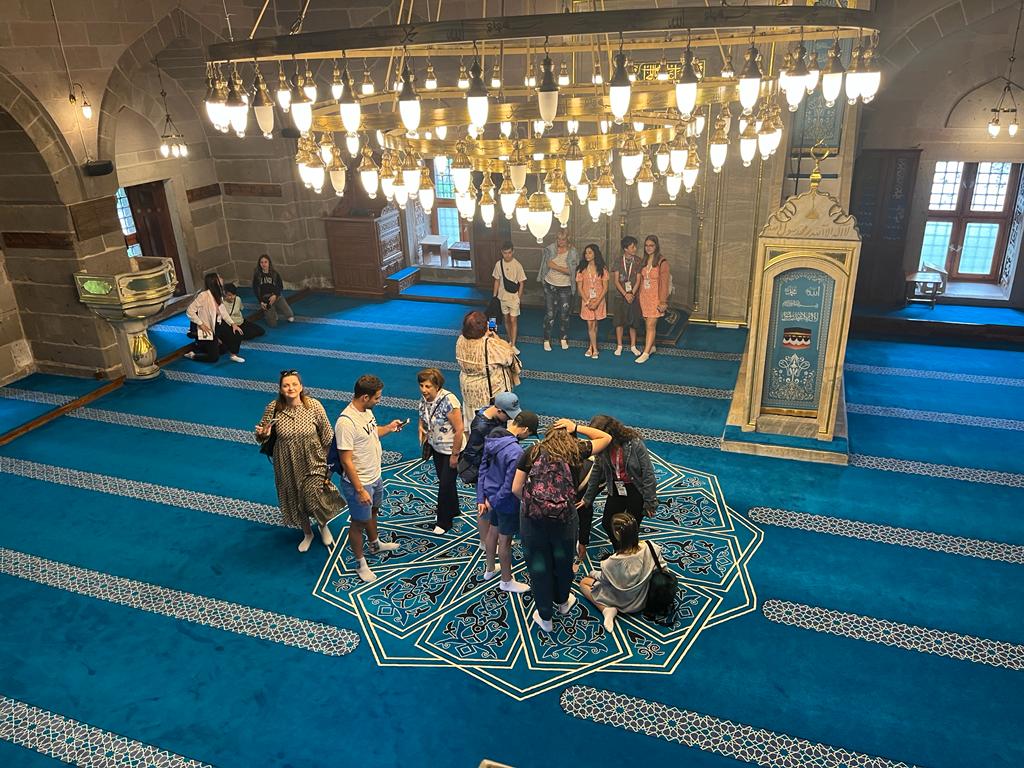 Bazar
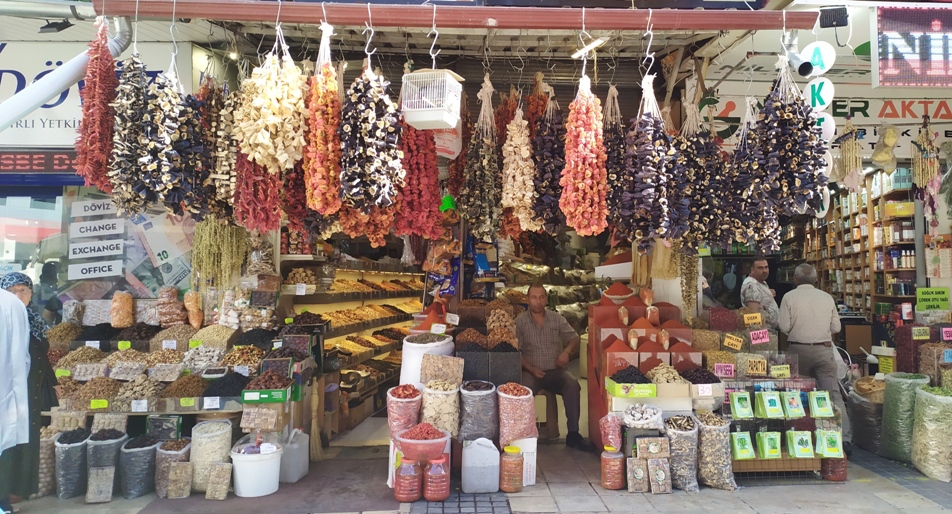 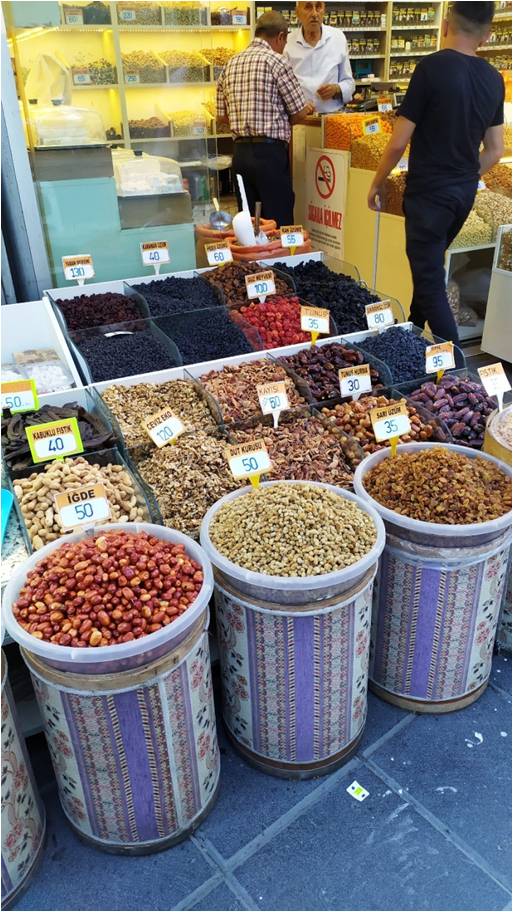 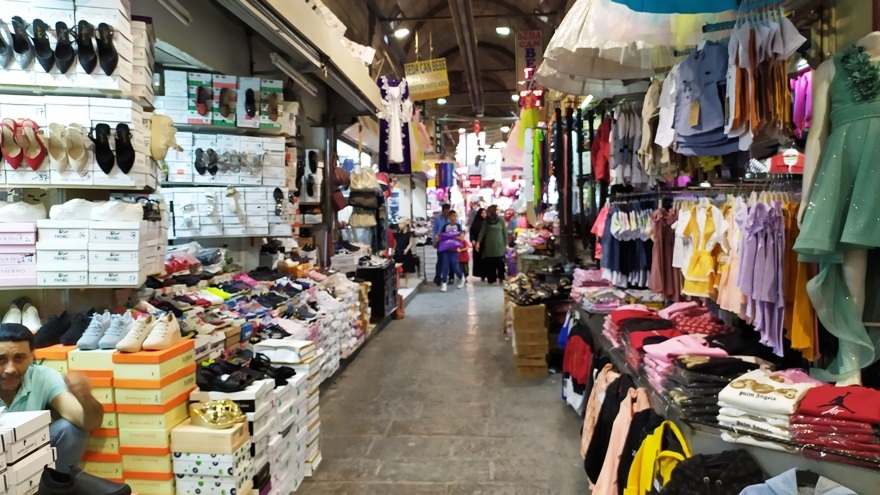 Kayseri smo napustili  prepuni dojmova i sa željom da sastanak u Vinkovcima bude isto tako uspješan. 

                         Vidimo se u rujnu!